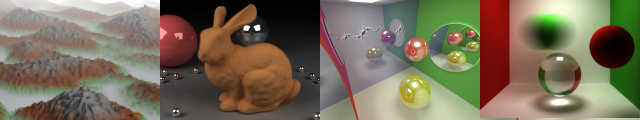 Ambient Occlusion
Patrick Cozzi
University of Pennsylvania
CIS 565 - Fall 2013
Ambient Occlusion
Ambient Occlusion (AO)
"shadowing of ambient light“
"darkening of the ambient shading contribution“
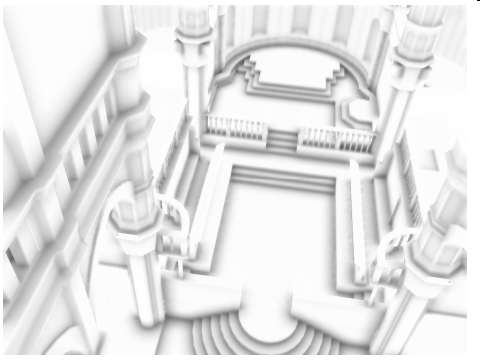 Image from Bavoil and Sainz. http://developer.download.nvidia.com/SDK/10.5/direct3d/Source/ScreenSpaceAO/doc/ScreenSpaceAO.pdf
[Speaker Notes: Ambient light - casts softest shadows

Does not depend on light direction so it can be pre-computed for static objects]
Ambient Occlusion
Ambient Occlusion
"the crevices of the model are realistically darkened, and the exposed parts of the model realistically receive more light and are thus brighter“
"the soft shadow generated by a sphere light of uniform intensity surrounding the scene"
Ambient Occlusion
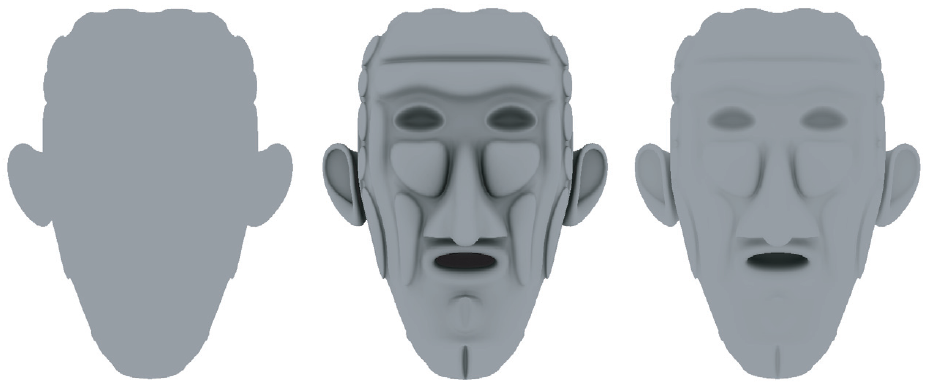 Evenly lit from all directions
Global Illumination
Ambient Occlusion
Images courtesy of A K Peters, Ltd. http://www.realtimerendering.com/
[Speaker Notes: AO is darker than GI because generally it does not account for interreflections.]
Ambient Occlusion
"the integral of the occlusion contributed from inside a hemisphere of a given radius R, centered at the current surface point P and oriented towards the normal n at P"
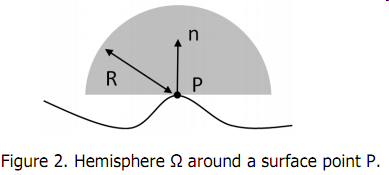 Image from Bavoil and Sainz. http://developer.download.nvidia.com/SDK/10.5/direct3d/Source/ScreenSpaceAO/doc/ScreenSpaceAO.pdf
Object Space Ambient Occlusion
AO does not depend on light direction
Precompute AO for static objects using ray casting
How many rays?
How far do they go?
Local objects?  Or all objects?
Object Space Ambient Occlusion
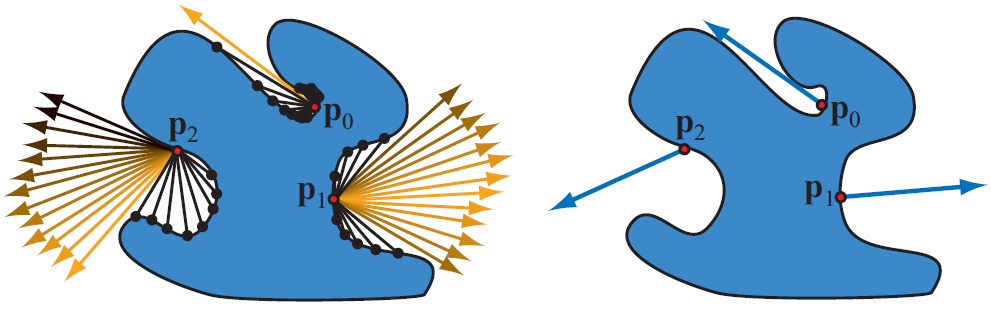 Cosine weight rays
 or use importance sampling:  cosine distribute number of rays
Image courtesy of A K Peters, Ltd. http://www.realtimerendering.com/
[Speaker Notes: On the right, the bent normal is cosine-weighted average of unoccluded rays, can be used for direct lighting or looking up into irradiance environment maps.]
Object Space Ambient Occlusion
Depends on scene complexity
Stored in textures or vertices
How can we
Support dynamic scenes
Be independent of scene complexity
Screen Space Ambient Occlusion
Apply AO as a post processing effect using a combination of depth, normal, and position buffers
Not physically correct but plausible
Visual quality depends on
Screen resolution
Number of buffers
Number of samples
Depth Buffer
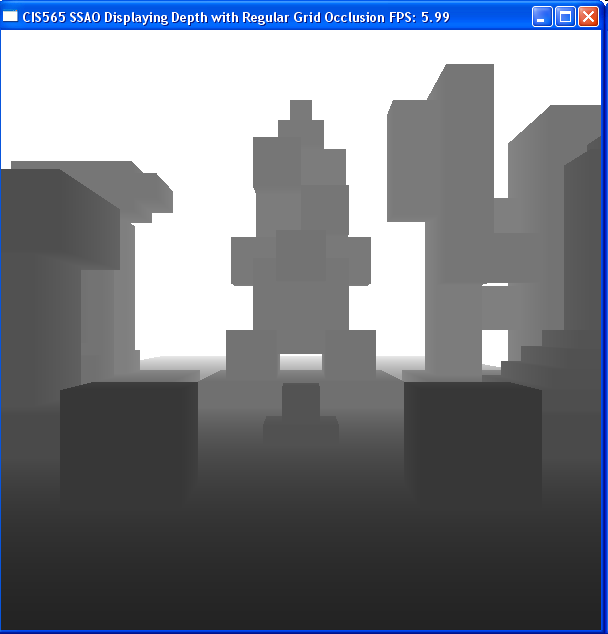 Normal Buffer
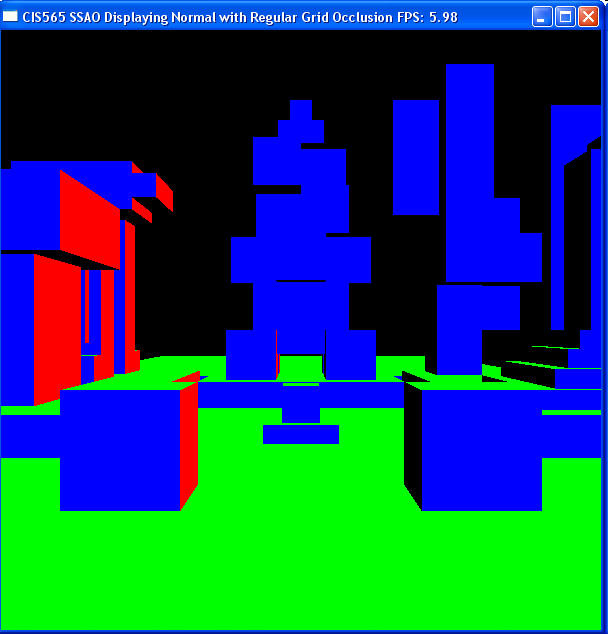 View Space Eye Position Buffer
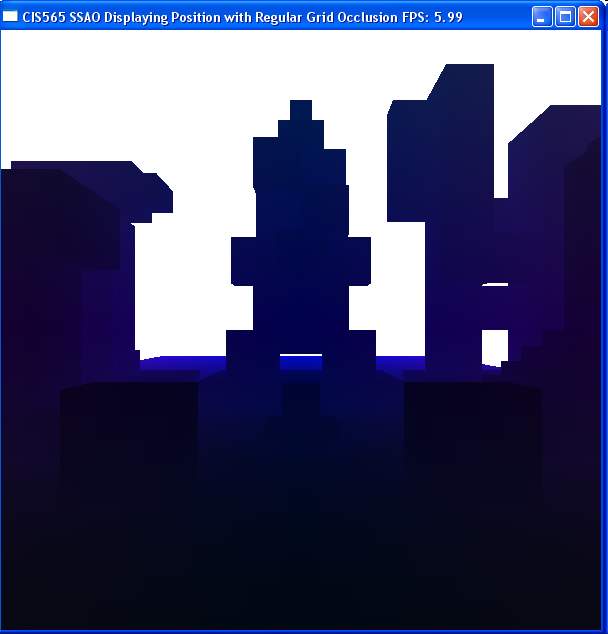 Screen Space Ambient Occlusion
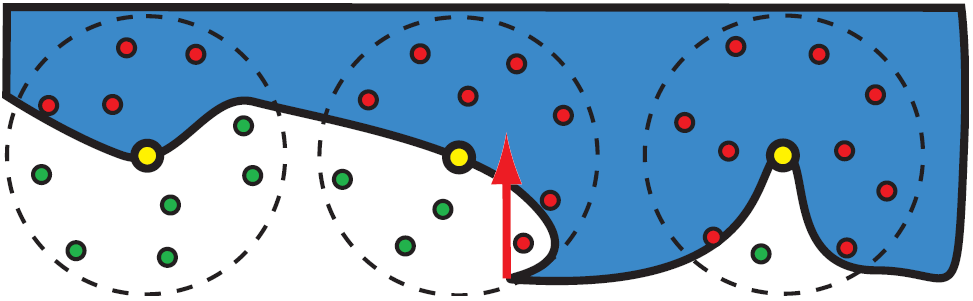 Images courtesy of A K Peters, Ltd. http://www.realtimerendering.com/
[Speaker Notes: Crytek - Crysis

Points distributed in a sphere around each fragment.  AO is how many samples are in front of depth buffer.

Weight samples based on distance to fragment (similar to offline obsurance factor; not cos weighted)

Physically incorrect, but visually pleasing.  Flat areas will have AO since whole sphere is used, not just hemisphere.

How many samples?  200 for quality?  16 for performance?

Convert banding artifacts into high frequency noise by varying sample for each pixel in a 4x4 block.  Remove noise with a 4x4 blur pass.]
Screen Space Ambient Occlusion
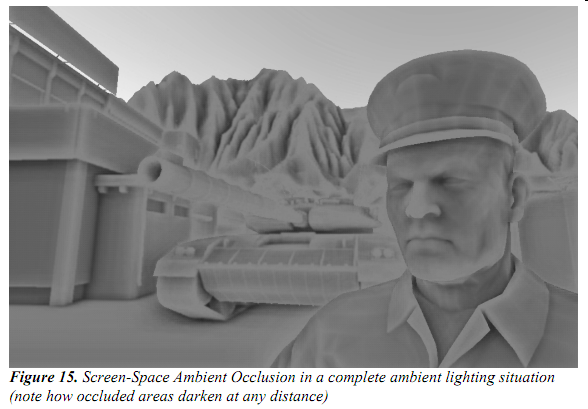 Image from Martin Mittring. http://developer.amd.com/documentation/presentations/legacy/Chapter8-Mittring-Finding_NextGen_CryEngine2.pdf
Screen Space Ambient Occlusion
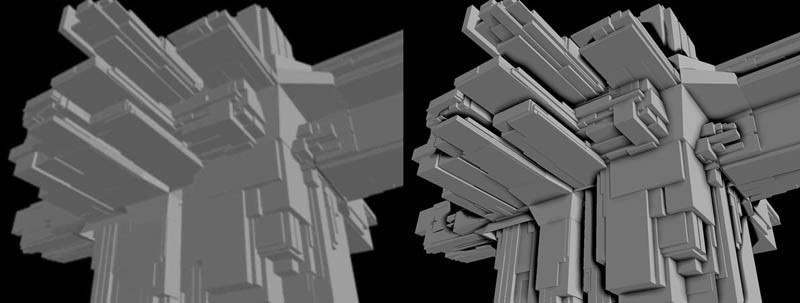 Blur depth buffer
 Subtract it from original depth buffer
 Scale and clamp image, then subtract from original
 Superficially resembles AO but fast
Image from Mike Pan. http://mikepan.com
[Speaker Notes: Unsharp mask
[802] in RTR 3rd]